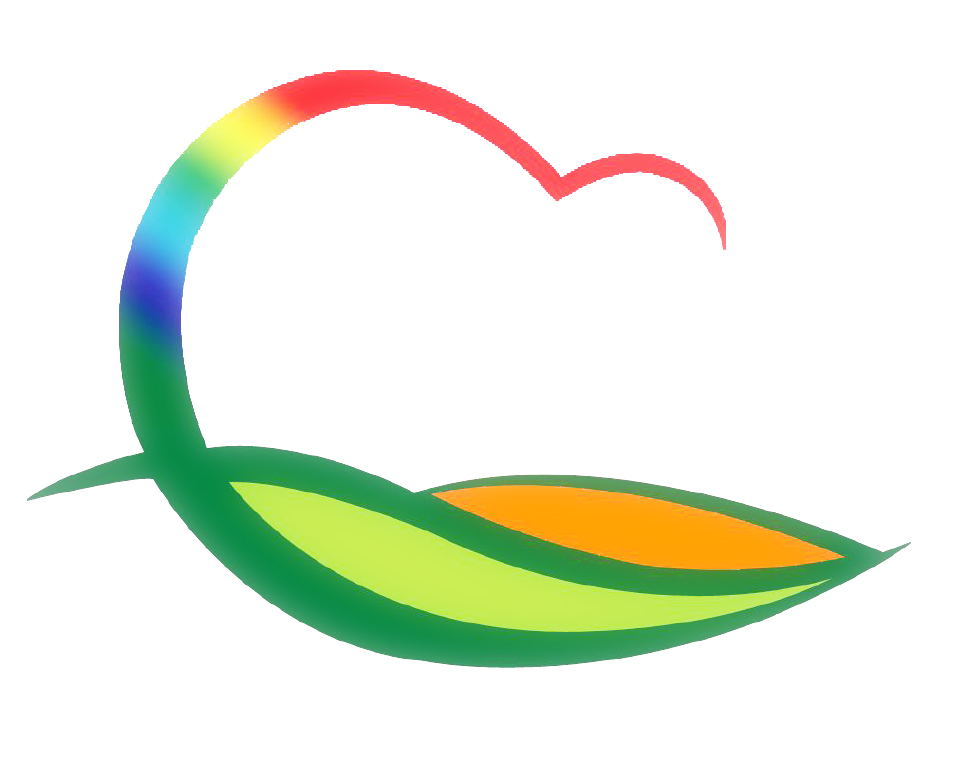 상 수 도 사 업 소
[Speaker Notes: 먼저, 지금의 옥천입니다.]
3-1. 황간면 우매리 지방상수도 확장사업 추진
황간면 우매리 일원 / 291백만원
급수관로(L=2.2km) / 공사집행
3-2. 배수지 재염소투입기 설치
상촌면 돈대리 신탄배수지 / 150백만원
재염소 투입기 1식 / 착수
3-3. 지방상수도 정수장 및 배수지 청소
영동·궁촌 · 학산 정수장 및 배수지 / 55백만원
15,795㎡(바닥 9,445㎡ / 벽면 6350㎡) / 준공